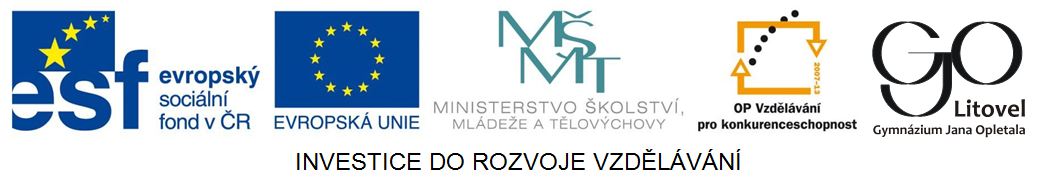 MINERÁLY
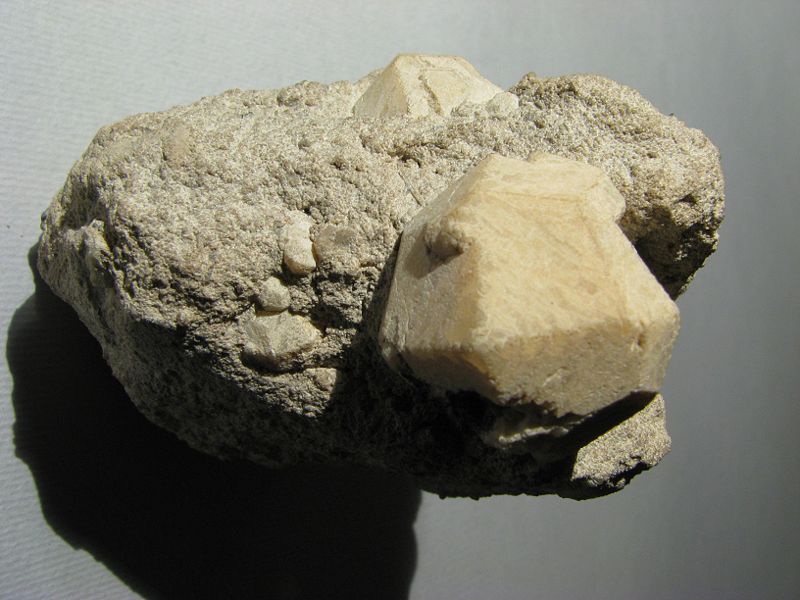 Leucit – Roccamonfina                            obrázek č. 1
Vlastnosti krystalů – minerálůChemické vlastnosti
Minerály se skládají z malých částic - atomů iontů a molekul. Chemické složení minerálů se vyjadřuje chemickou značkou (síra - S) nebo chemickým vzorcem (galenit - PbS). Minerály se rozdělují podle chemického složení a vnitřní stavby do devíti tříd mineralogického systému.
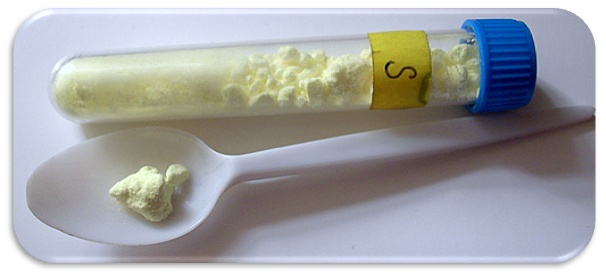 Síra                                obrázek č. 2
Chemické složení
PRVKY
V přírodě existuje přes 20 minerálů tvořených samostatnými prvky. Dělí se na kovy: měď (Cu), stříbro (Ag), zlato (Au), železo (Fe), platina (Pt) a nekovy: uhlík (C), síra (S). Jsou dobrými vodiči elektrického proudu.
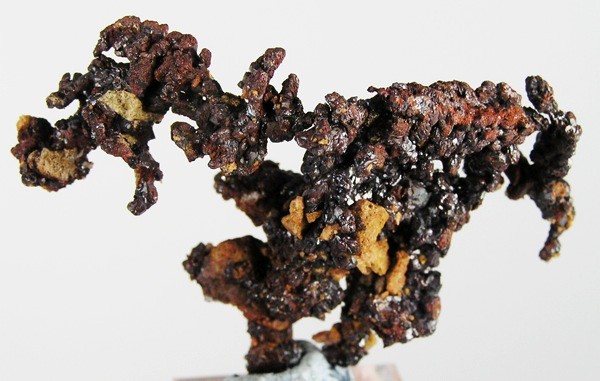 měď (Cu)        obrázek č. 3
Sulfidy- Sulfidy jsou soli kyseliny sirovodíkové (H2S).
Halogenidy - hlavními zástupci je halit - sůl kamenná (NaCl) a fluorit (CaF2). Mají slanou nebo hořkou chuť, většinou jsou dobře rozpustné ve vodě. Během geologického vývoje Země byly často celé mořské zálivy odděleny od moře a vznikly laguny, které postupně vysychaly. Tak vznikla obrovská solná ložiska.
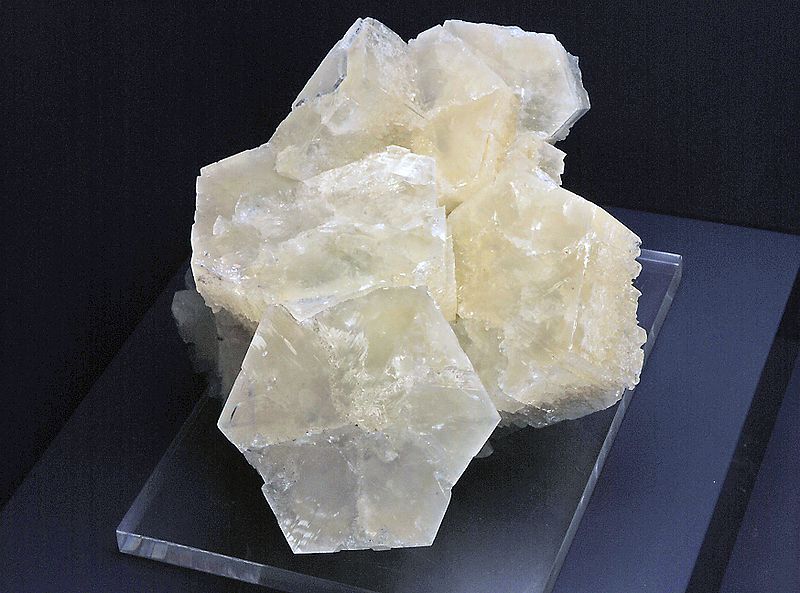 Fluorit 

obrázek č. 4
Oxidy a hydroxidy - Oxidy jsou sloučeniny kyslíku. Mezi nejhojnější a nejvýznamnější patří křemen (SiO2), magnetit – nejznámější železná ruda obsahující až 72% železa (Fe3O4) ,hematit (Fe2O3) a korund (Al2O3). Mnoho z nich je důležitými rudami železa a cínu. Další jsou ceněné drahokamy (rubín a safír).
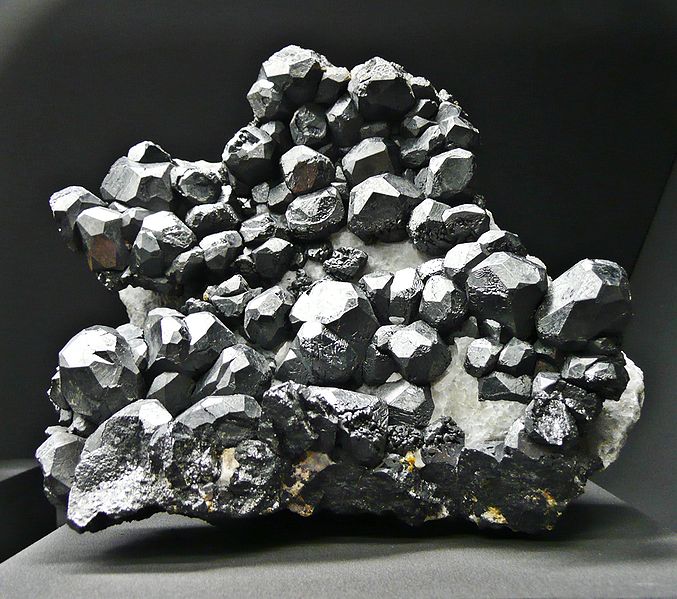 Magnetit

obrázek č. 5
Uhličitany
Uhličitany jsou soli kyseliny uhličité. Nejdůležitější je kalcit, který má velké rozšíření a vyskytuje se také jako hornina (vápenec, mramor).
Sírany 
Sírany jsou soli kyseliny sírové. Jejich hlavními zástupci jsou sádrovec (CaSO4*2H2O), baryt (BaSO4), a modrá skalice (CuSO4*5H2O). Fosforečnany
Fosforečnany jsou soli kyseliny fosforečné. Jejich hlavním zástupcem je apatit.
 Křemičitany
Křemičitany neboli silikáty jsou sloučeniny oxidu křemičitého (SiO2). Tyto minerály jsou největší třídou nerostů a jsou také nejdůležitější součástí zemské kůry.


Organické minerály
Liší se ode všech předcházejících tříd původem, protože vznikly rozkladem organismů. Nejznámějším zástupcem je jantar, který vznikl zkameněním pryskyřic třetihorních stromů.
Chemické vlastnosti
Polymorfie (mnohotvarost) 
Polymorfní nerosty mají stejné chemické složení, ale vznikly za různých podmínek. 
Mohou proto krystalovat v různých soustavách. Příklady: C: diamant - grafit, CaCO3: kalcit - aragonit, FeS2: pyrit - markazit.
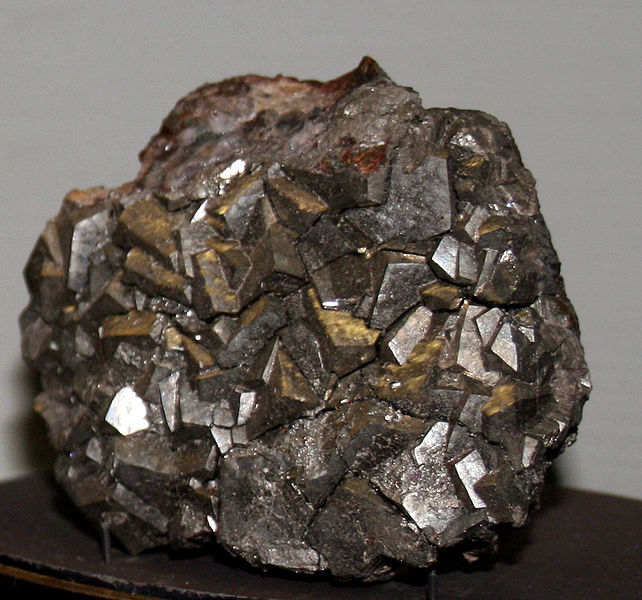 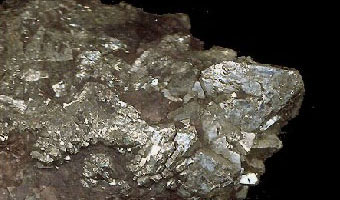 Markazit            obrázek č. 6
Pyrit           obrázek č. 7
Chemické vlastnosti
Izomorfie 
    Izomorfní minerály mají různé složení, ale stejné (nebo velmi podobné) vlastnosti. Mohou ve struktuře navzájem zastupovat, proto se v přírodě často setkáváme s kalcitem, který obsahuje také hořčík (tzv. hořečnatý kalcit).
Reakce s kyselinami 
Nejčastěji se používá reakce se zředěnou kyselinou chlorovodíkovou (HCl) k důkazu uhličitanů. Při této reakci se uvolňují bubliny CO2 (šumění). 
Můžeme použít místo HCl běžný kuchyňský ocet. Zlato se rozpouští v lučavce královské, což je směs kyseliny dusičné (HNO3) a kyseliny chlorovodíkové (HCl).
Chemické vlastnosti
Rozpustnost ve vodě 
Ve vodě je rozpustný halit (sůl kamenná, NaCl).
Barvení plamene 
Řada prvků barví plamen. U některých nerostů dochází k barvení plamene již při vsunutí vzorku do plamene, jiné musíme nejprve ovlhčit kyselinou. Většinou používáme zředěnou kyselinu chlorovodíkovou.
Příklady bavení: 
Vápník  -  červeně
Arsen    - modře
Rtuť      - fialově
Sodík    - žlutě
Měď      - zeleně
Knižní zdroje:
Černík Vladimír, Martinec Zdeněk,  Vítek Jan. Přírodopis 4 – mineralogie a geologie.1998, SPN-pedagogické nakladatelství Praha, 87 stran. ISBN 80-7235-044-7 

Internetové zdroje:
Chadimová Vlasta, Chvátal Marek, Kühn Jiří a Matějka Dobroslav.Ústav geochemie, mineralogie a nerostných zdrojů, Univerzita Karlova, Přírodovědecká fakulta, Albertov 6, 128 43 Praha 2. [cit. 2012-11-13] Dostupné na: http://web.natur.cuni.cz/ugmnz/mineral/index.html

Seznam obrázků:

Obr. č. 1 [cit. 2012-12-05] Dostupný pod licencí Creative Commons na www. http://commons.wikimedia.org/wiki/File:Leucite_-_Roccamonfina,_Lazio,_Italia_01.jpg
Obr. č. 2 [cit. 2012-12-05] Dostupný pod licencí Creative Commons na www. http://commons.wikimedia.org/wiki/File:S%C3%ADra.PNG
Obr. č. 3 [cit. 2012-12-05] Dostupný pod licencí Creative Commons na www. http://commons.wikimedia.org/wiki/File:Copper-Cuprite-208782.jpg
Obr. č. 4 [cit. 2012-12-05] Dostupný pod licencí Creative Commons na www. http://commons.wikimedia.org/wiki/File:Senckenberg_Fluorit.jpg
Obr. č. 5 [cit. 2012-12-05] Dostupný pod licencí Creative Commons na www. http://commons.wikimedia.org/wiki/File:Magnetit_(01tm).JPG
Obr. č. 6 [cit. 2012-12-05] Dostupný pod licencí Creative Commons na www. http://commons.wikimedia.org/wiki/File:Mineraly.sk_-_markazit.jpg
Obr. č. 7 [cit. 2012-12-05] Dostupný pod licencí Creative Commons na www. http://commons.wikimedia.org/wiki/File:Pyrit_12.jpg
[Speaker Notes: ZÁVĚR]